Women’s History Month
Catherine Booth
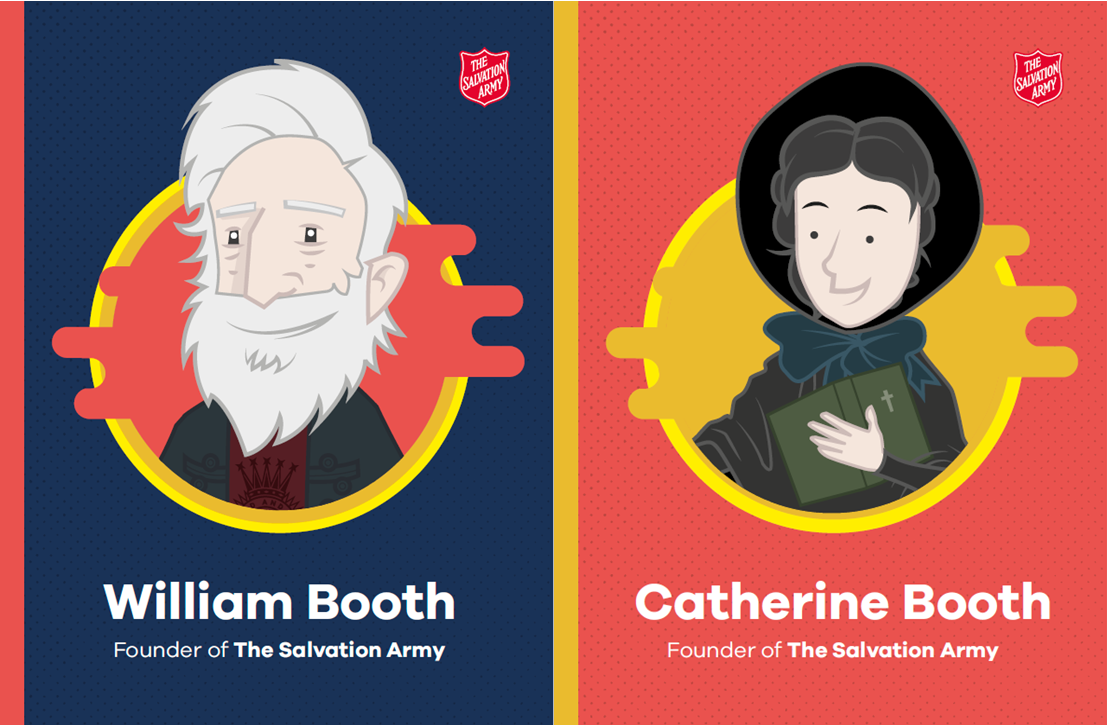 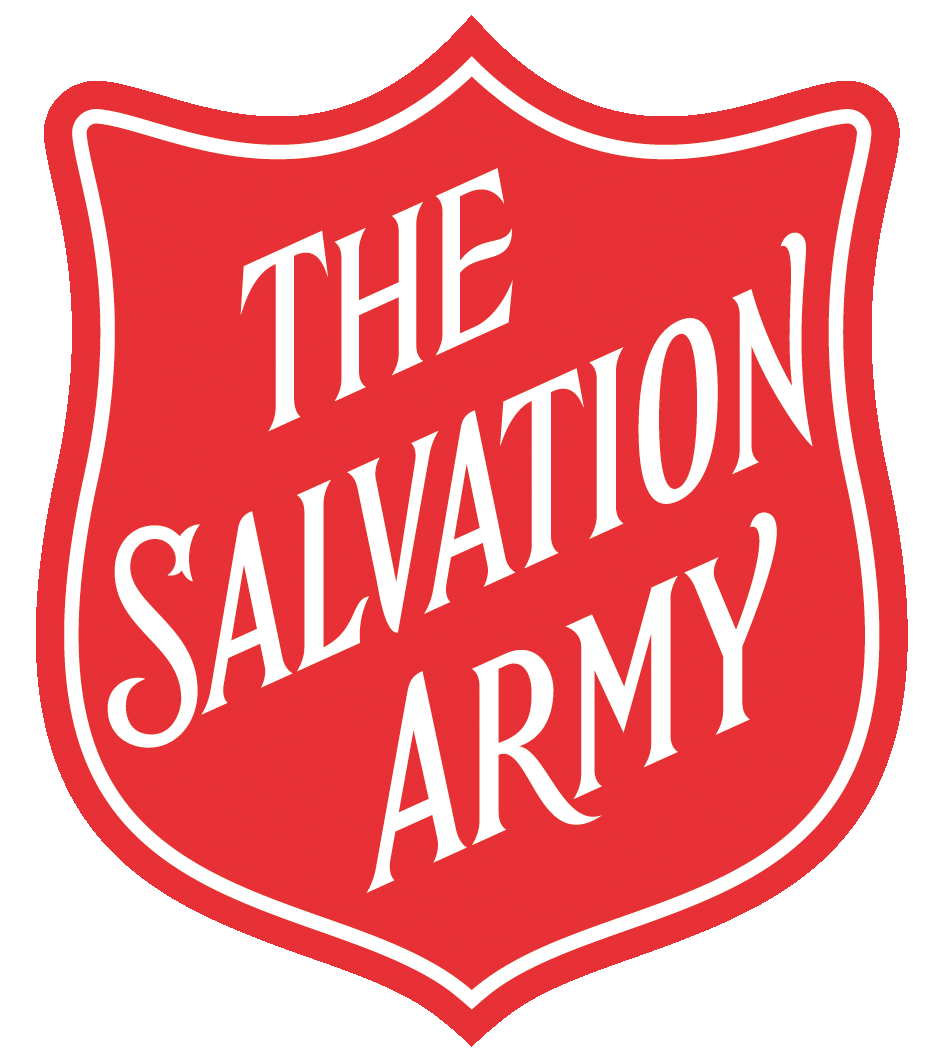 www.salvationarmy.org.uk/schools
Catherine 
Mumford 
was born
in 1829
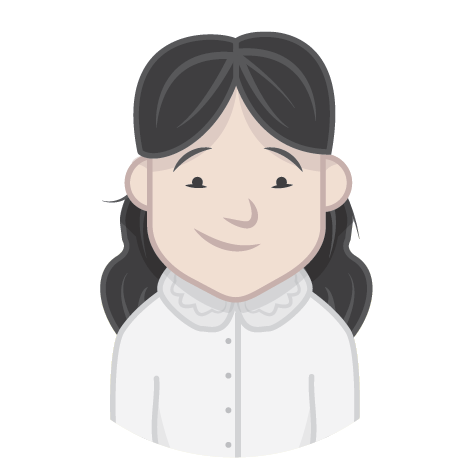 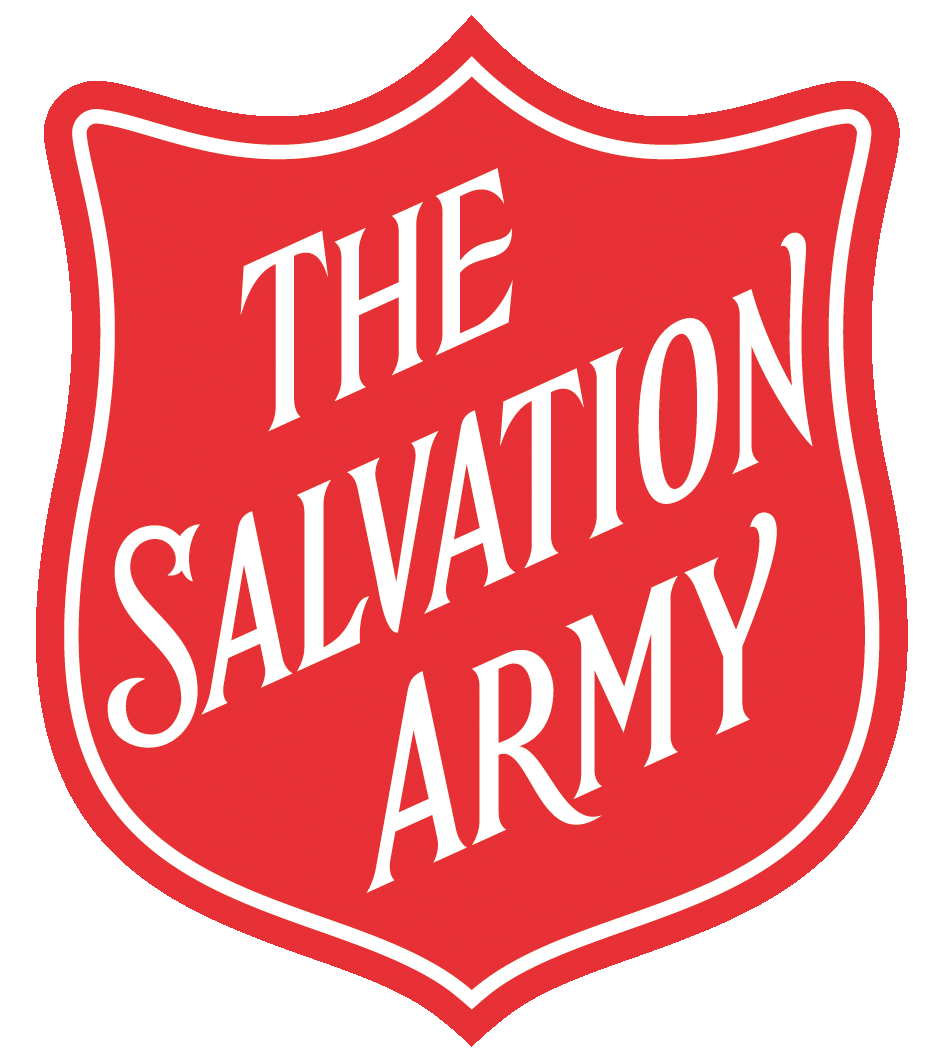 Reading!
Reading!
Reading!
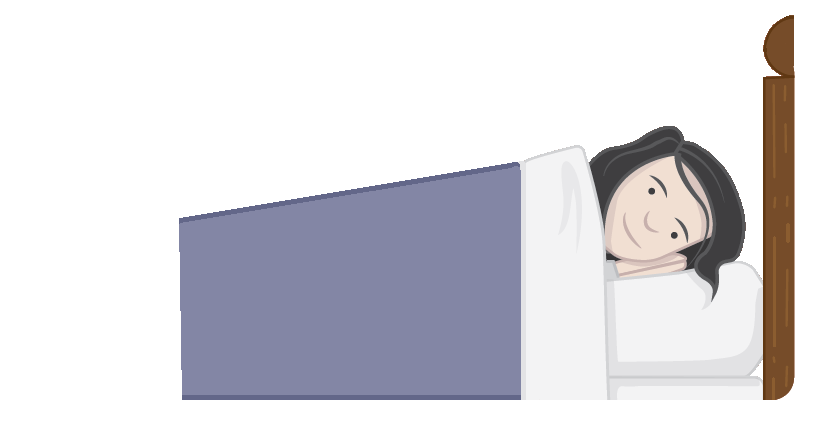 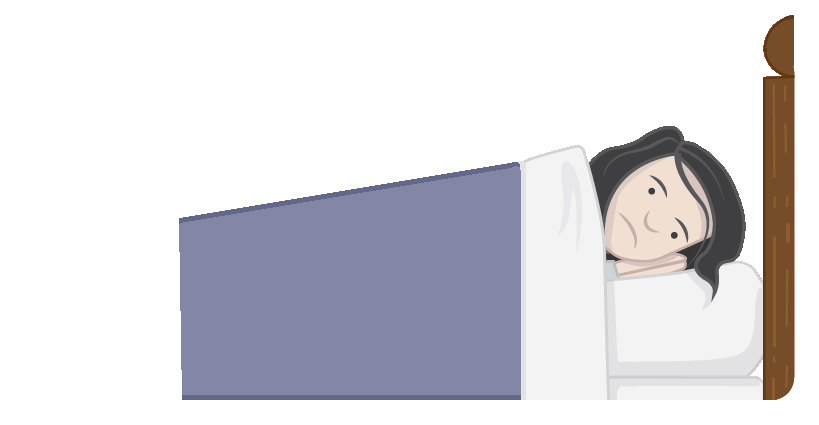 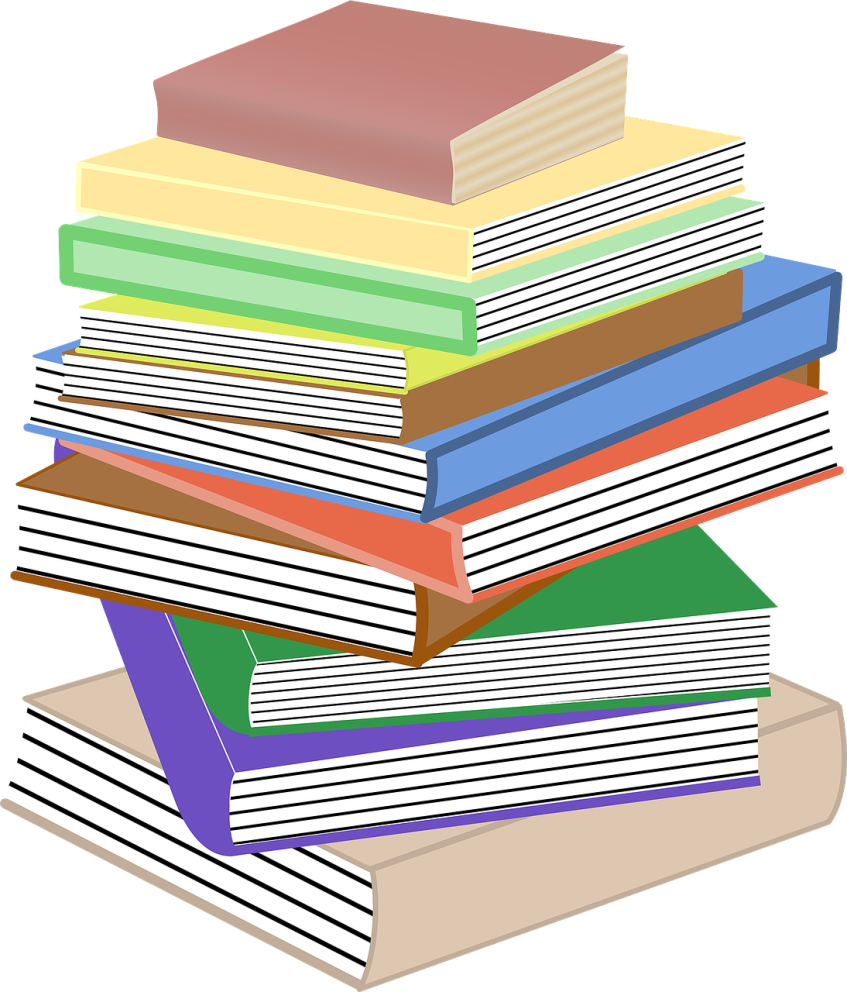 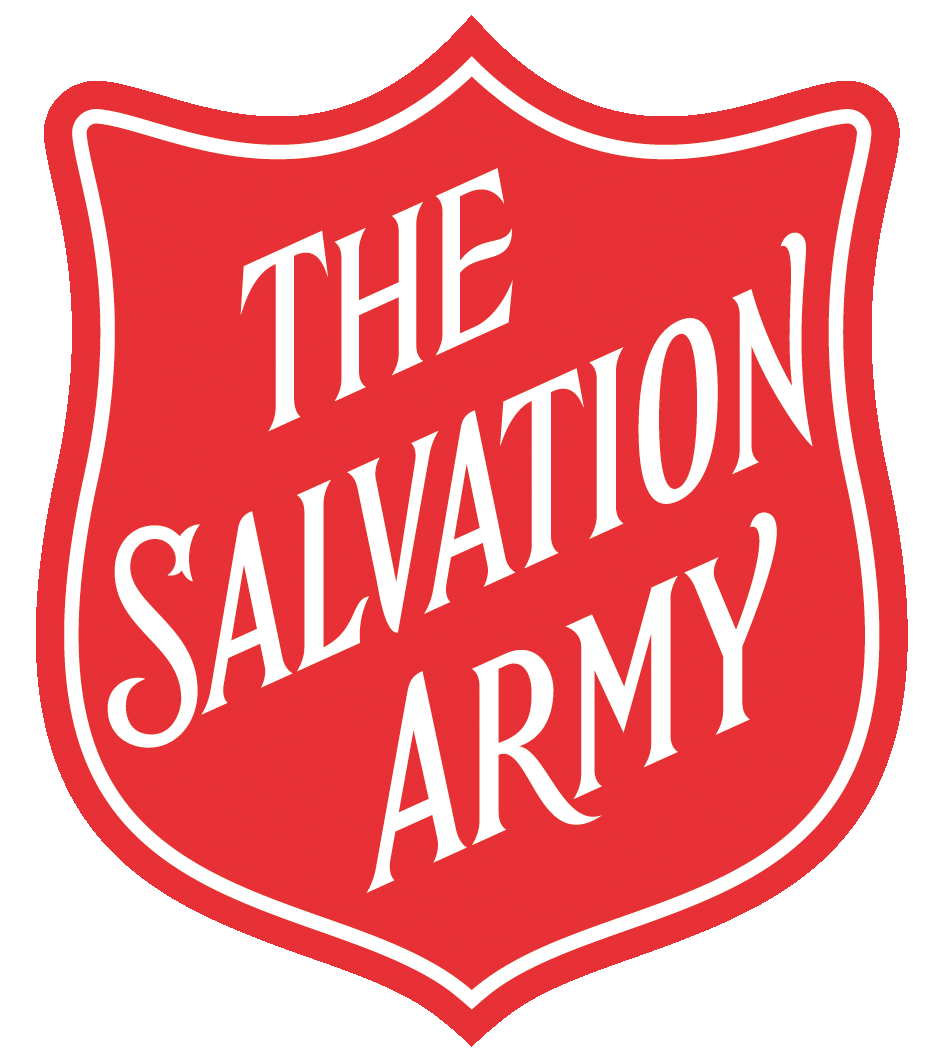 Treating 
animals 
fairly
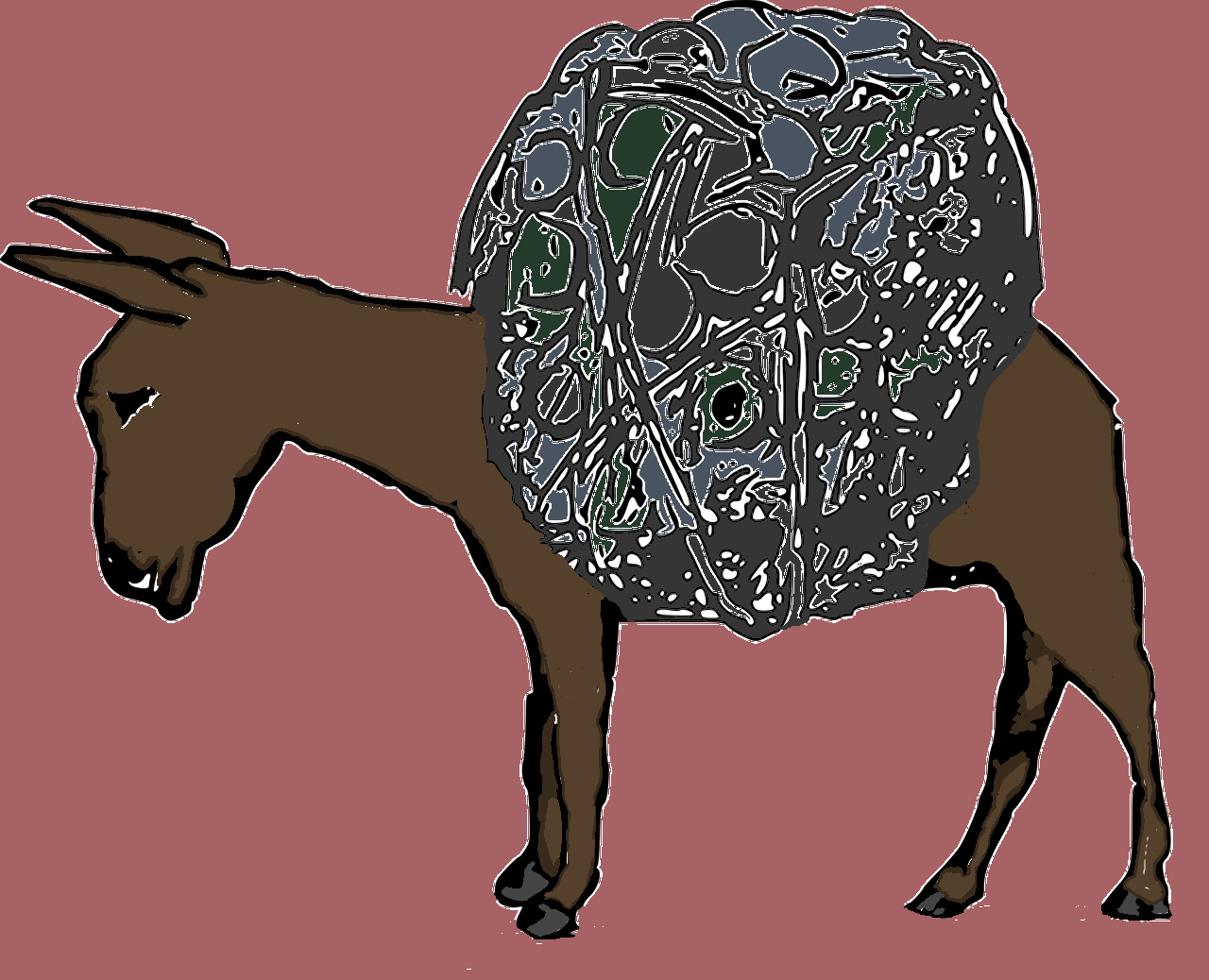 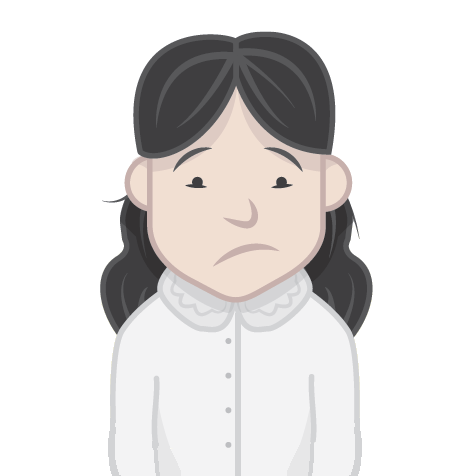 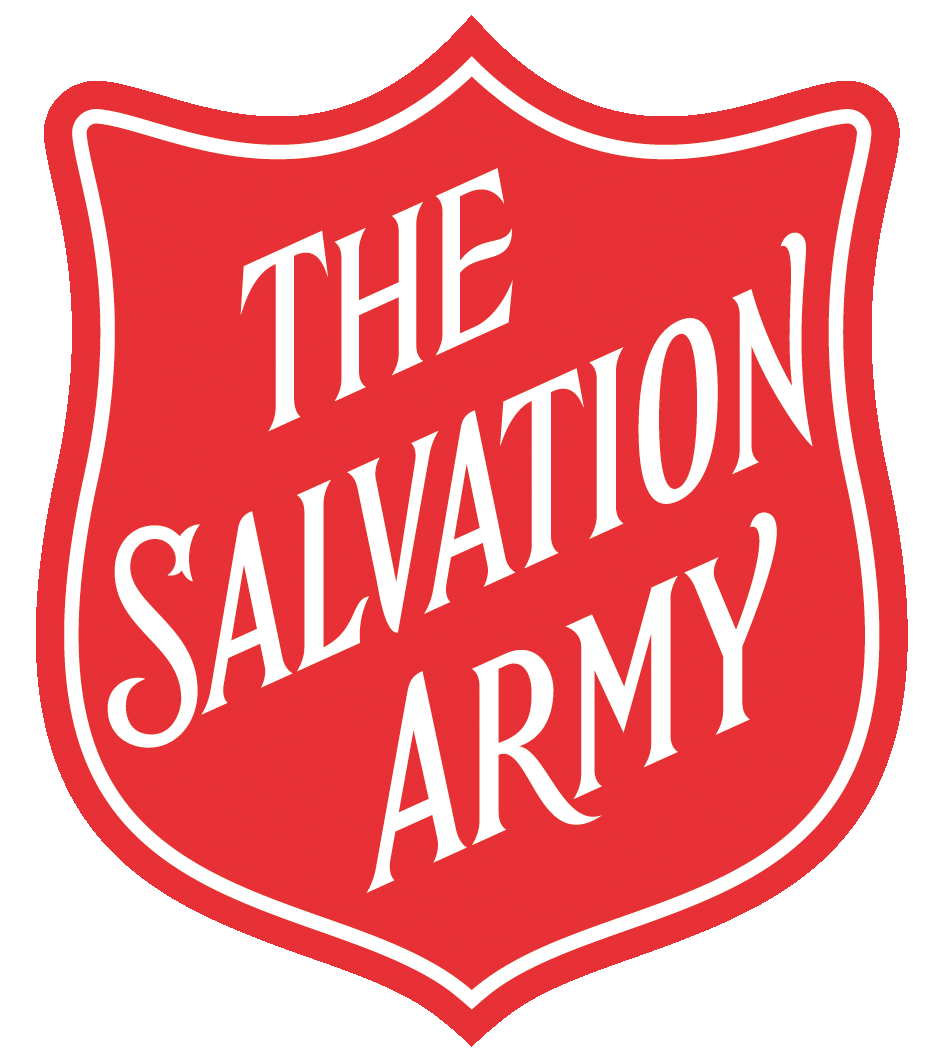 Helping 
others
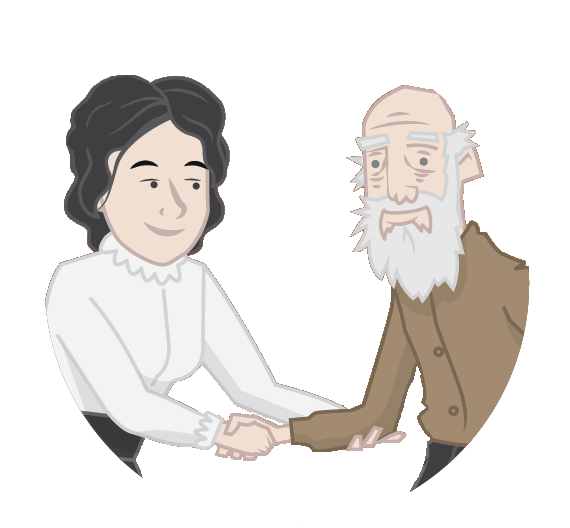 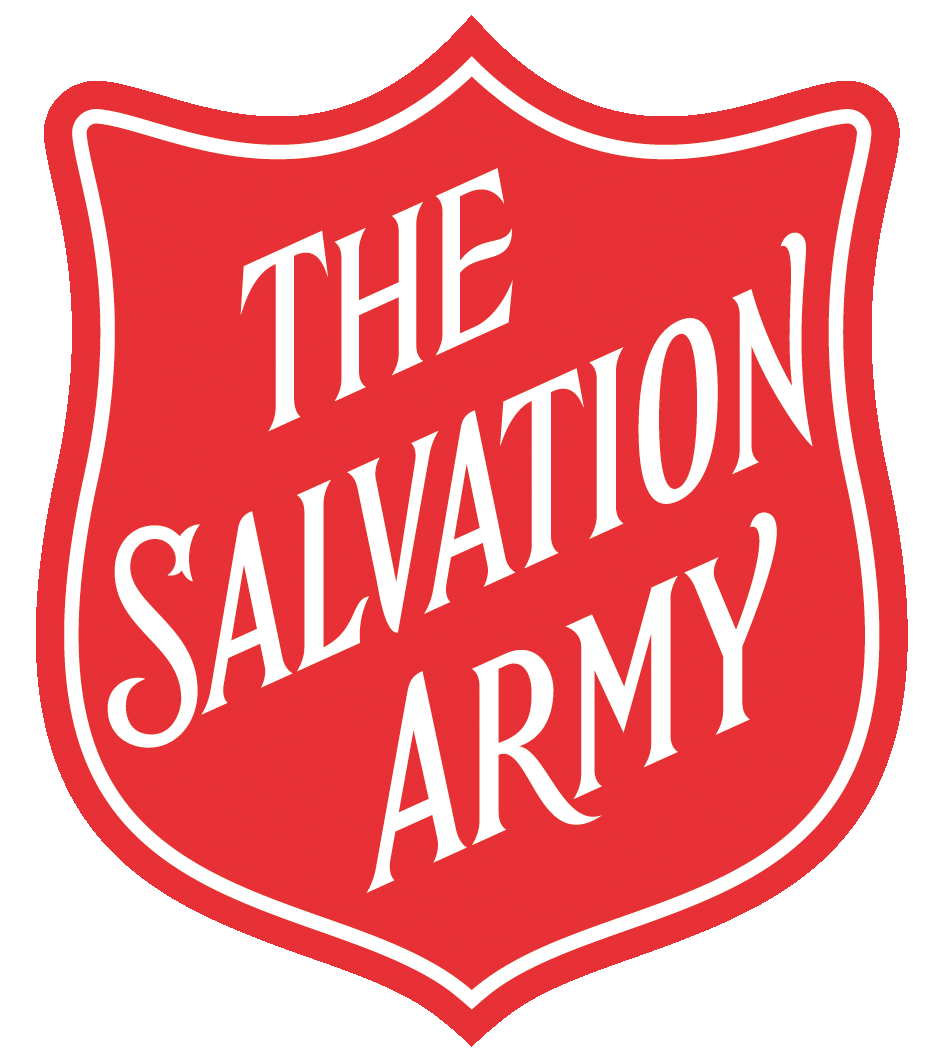 Sugar 
workers
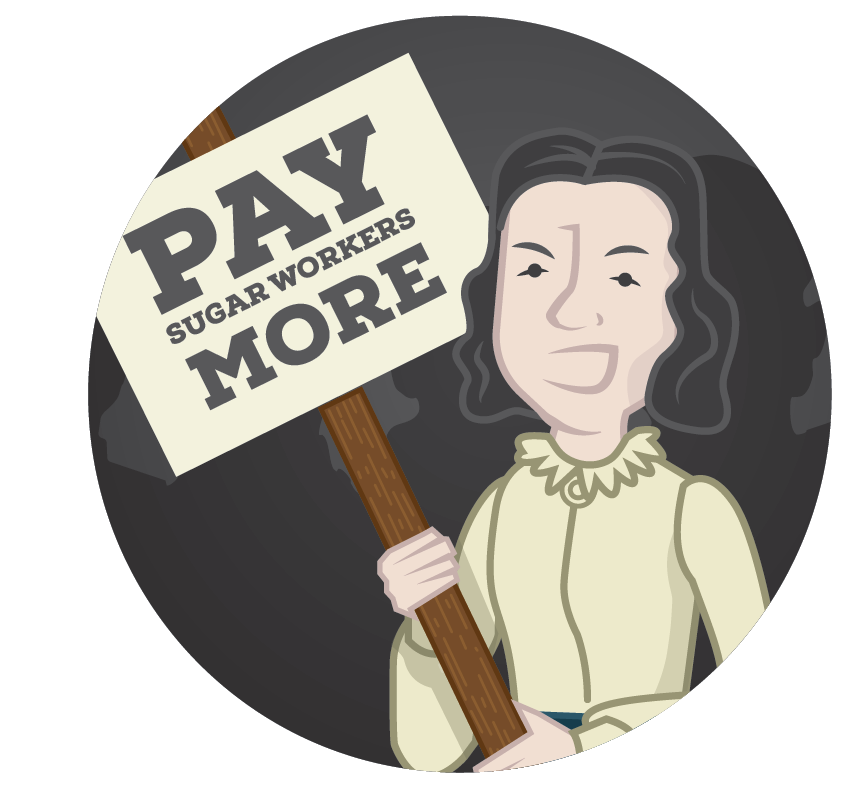 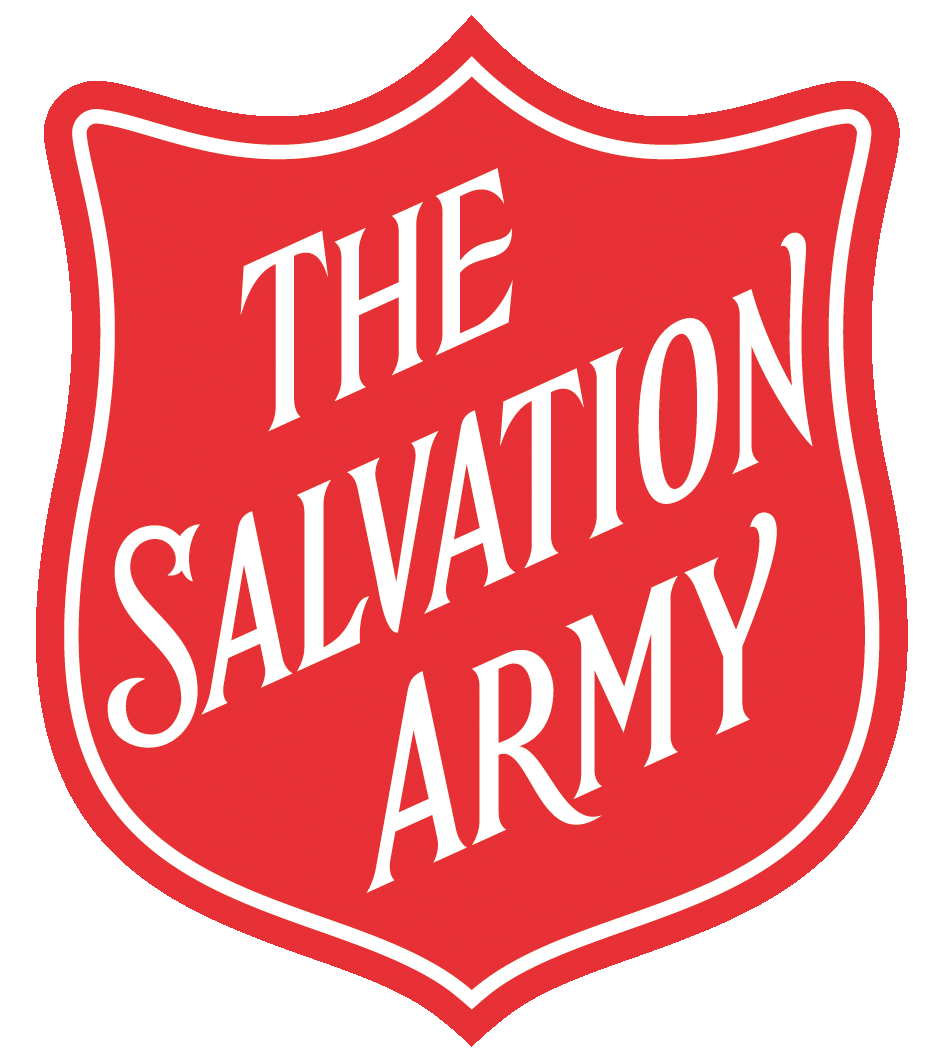 Meeting 
William Booth
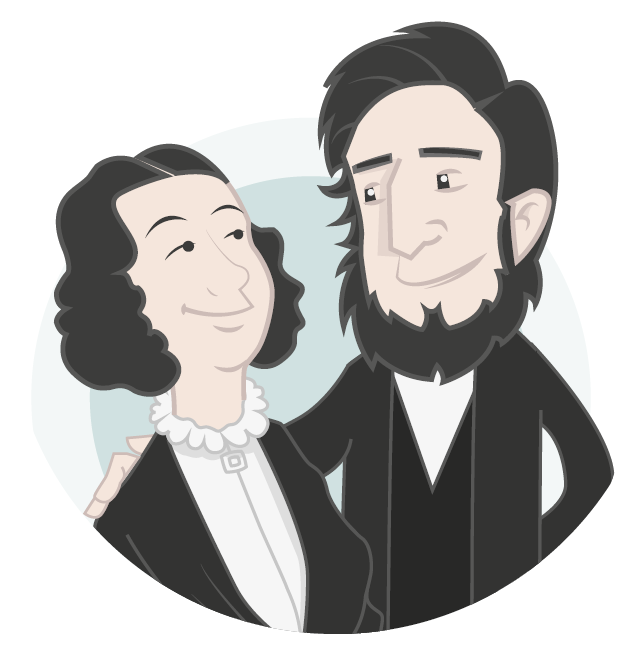 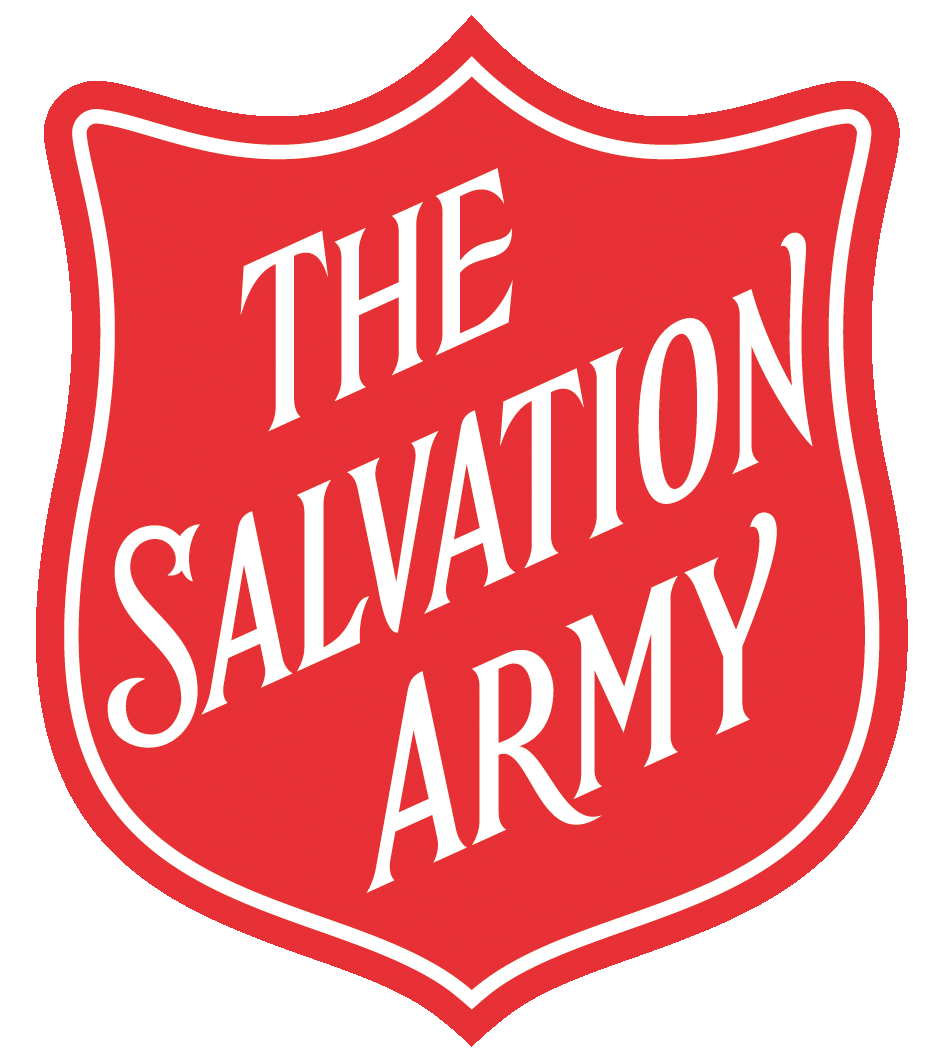 The Salvation Army
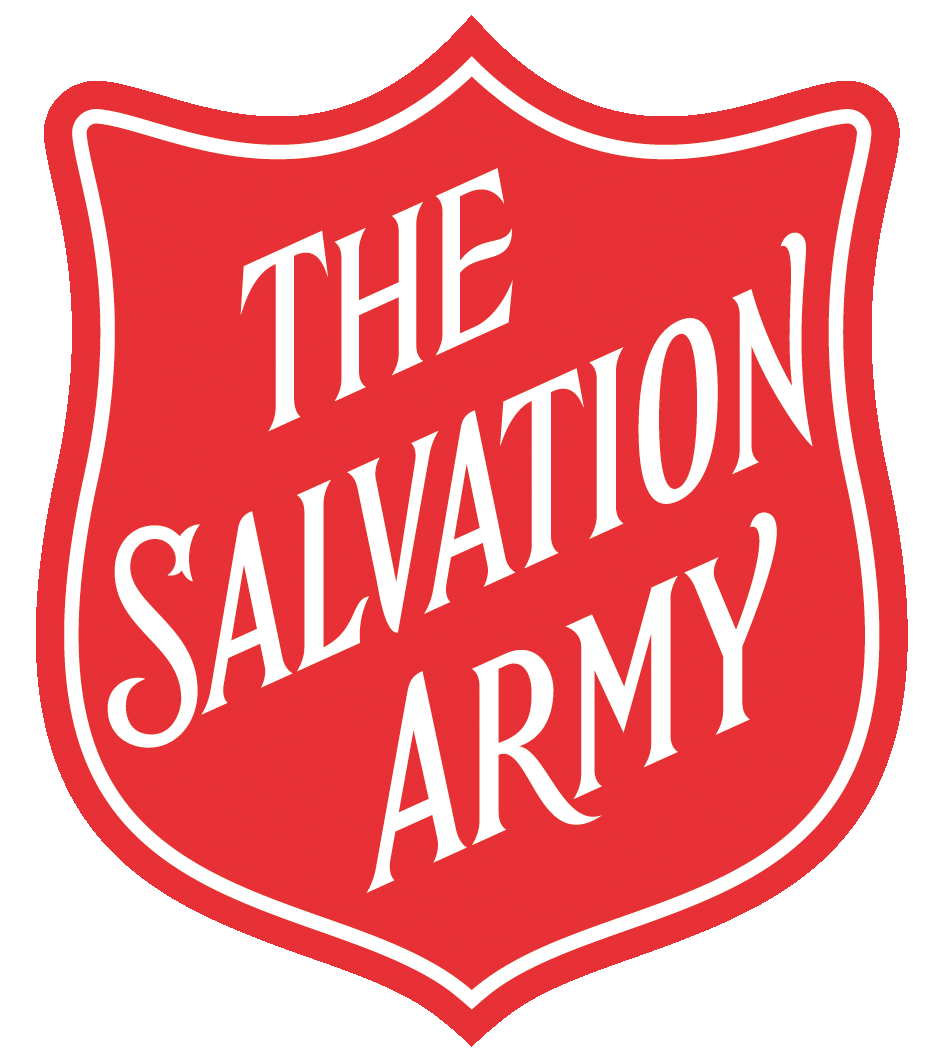 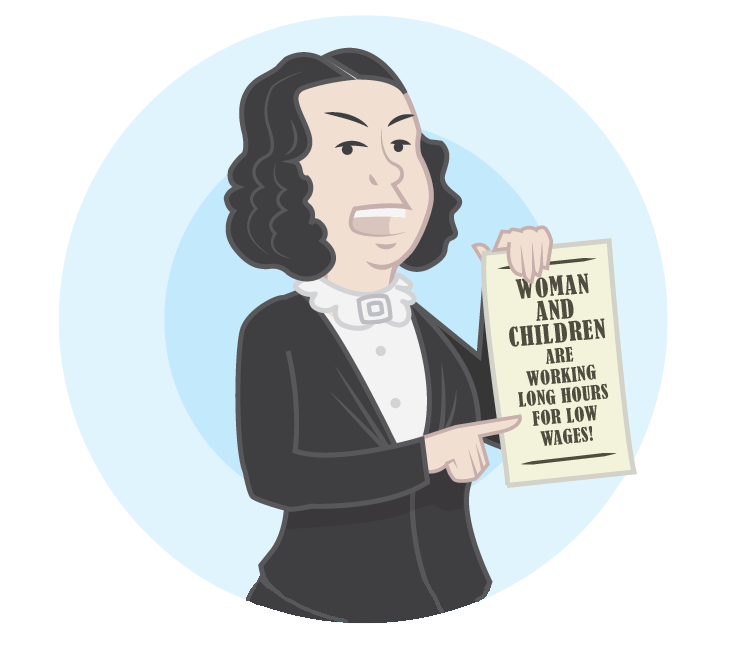 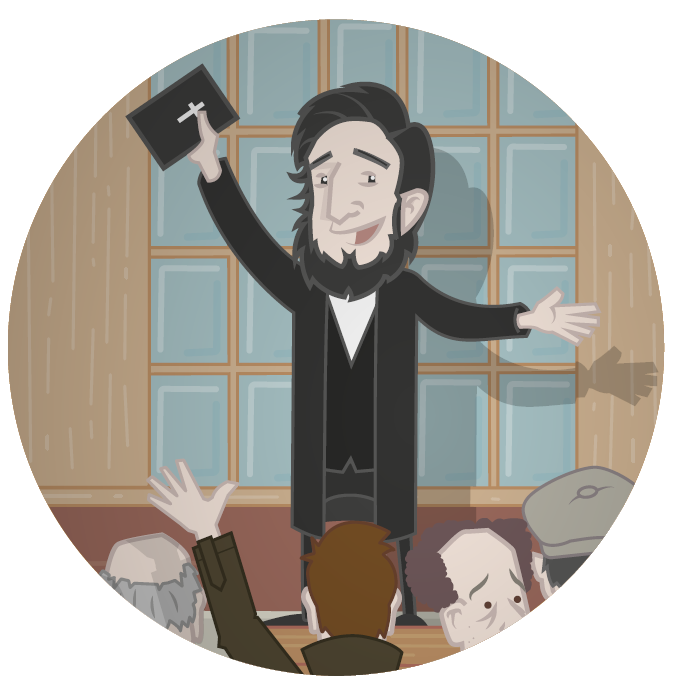 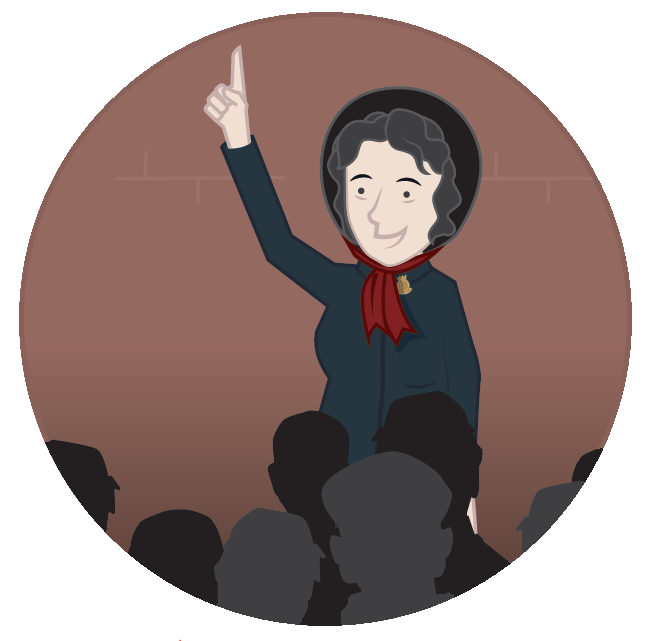 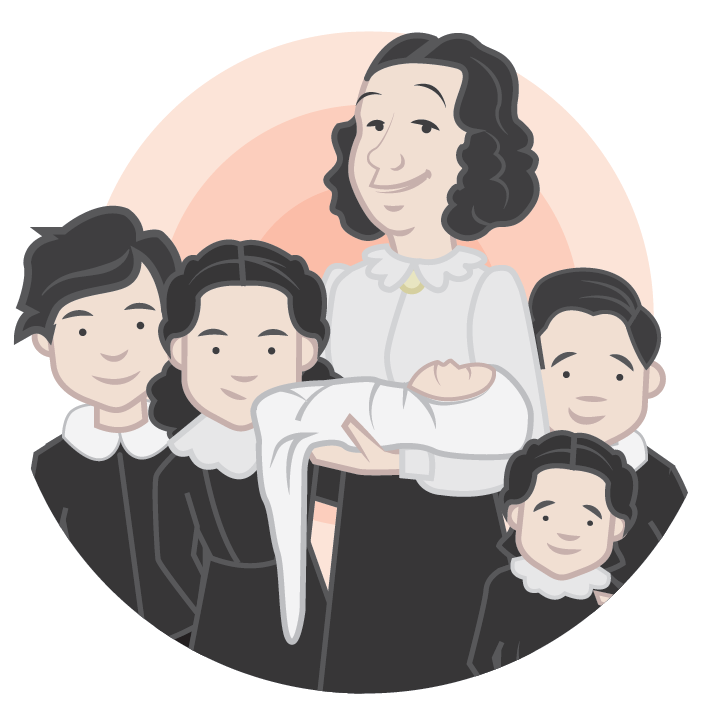 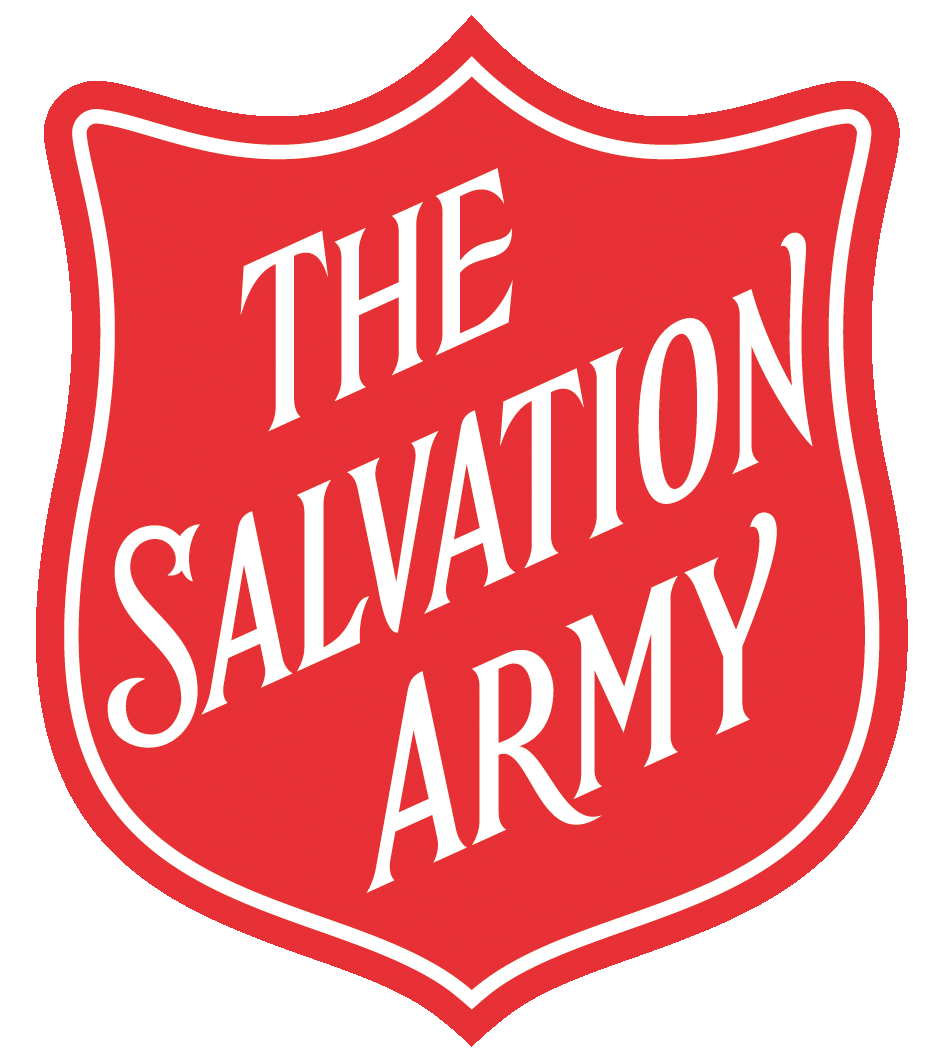 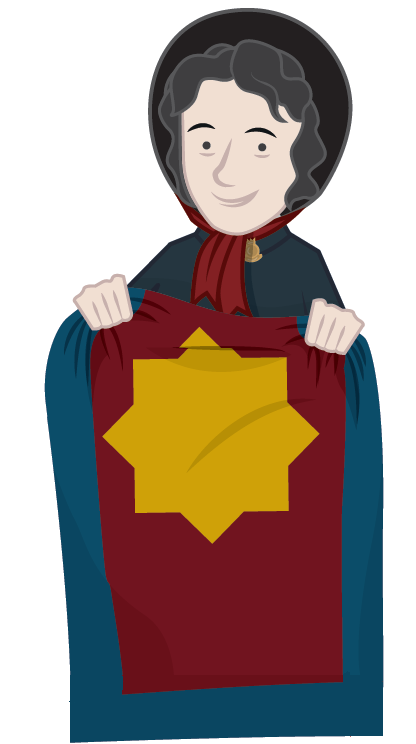 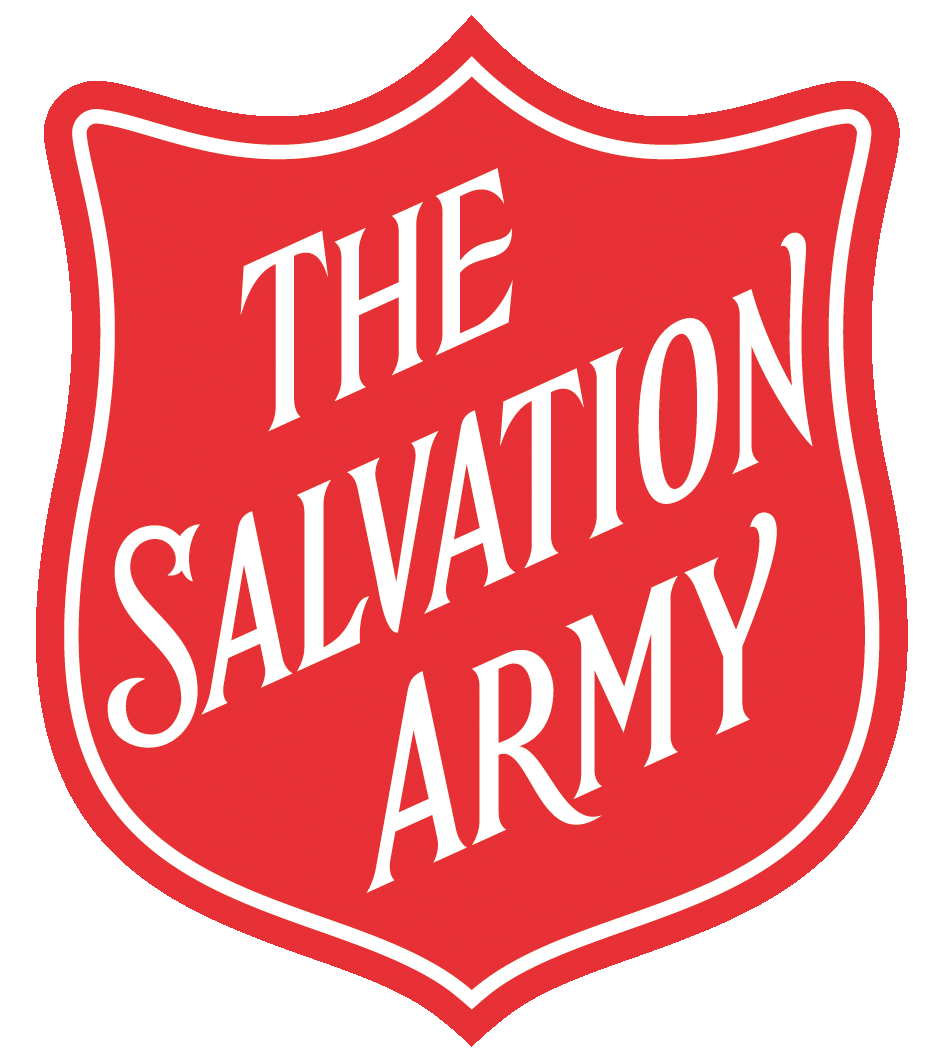 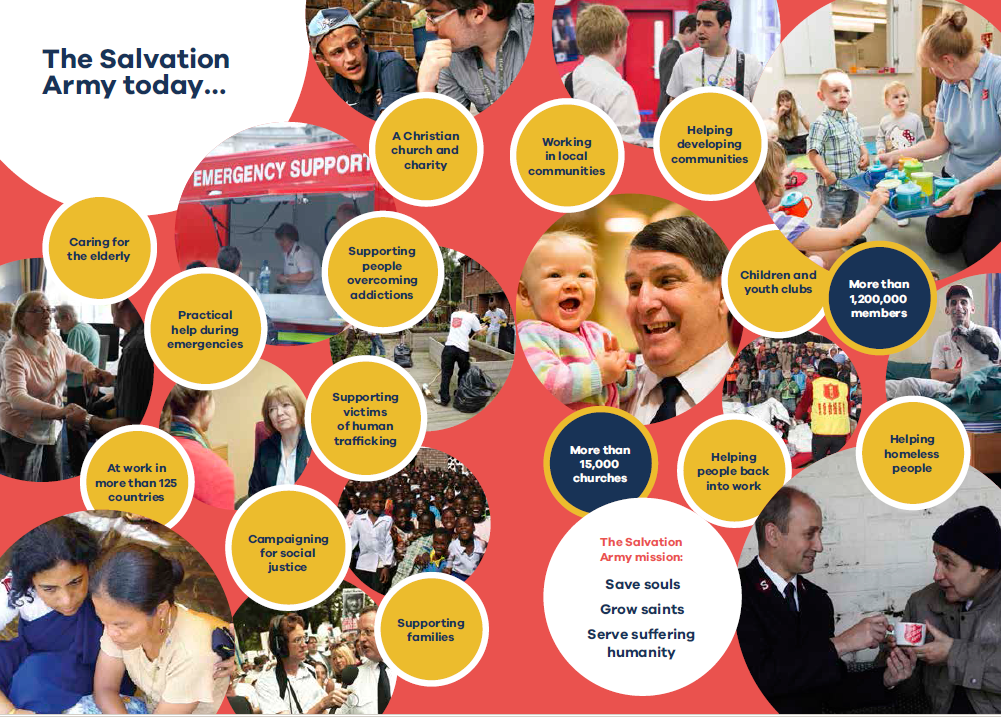 Things can change!
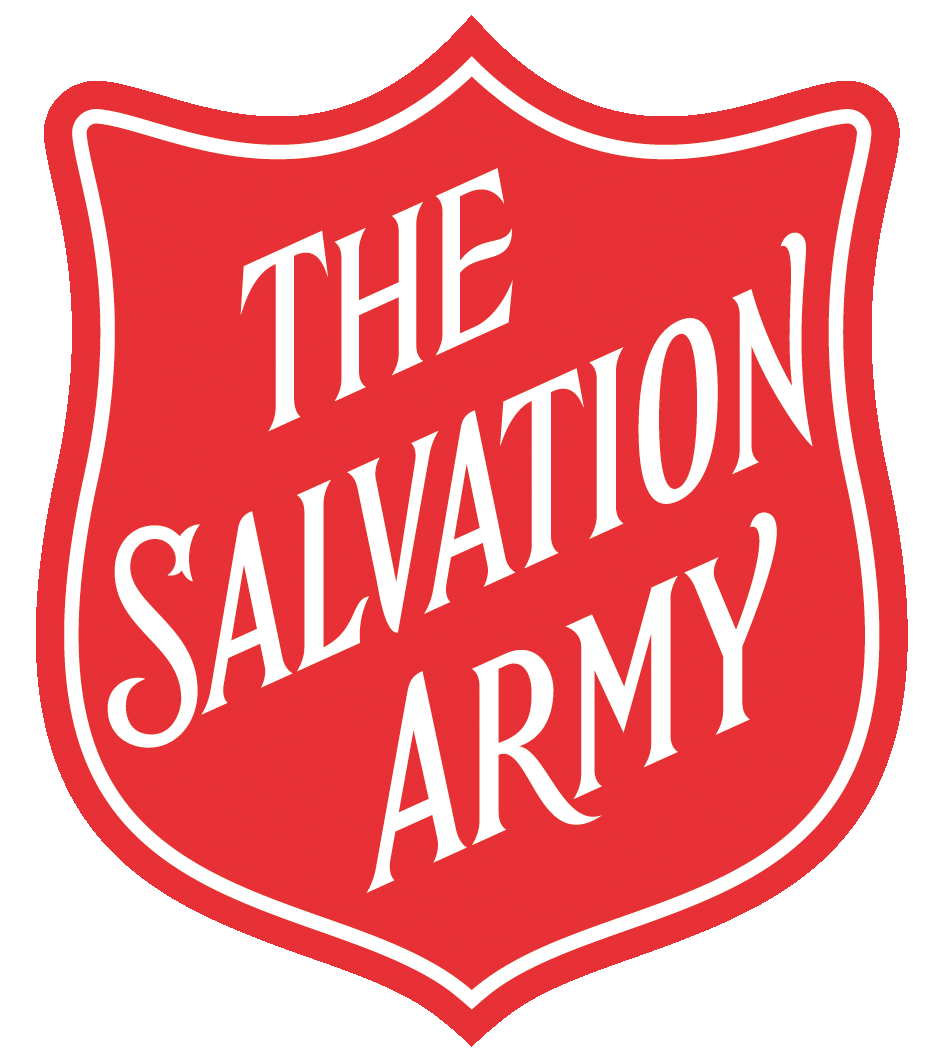 Love your neighbour
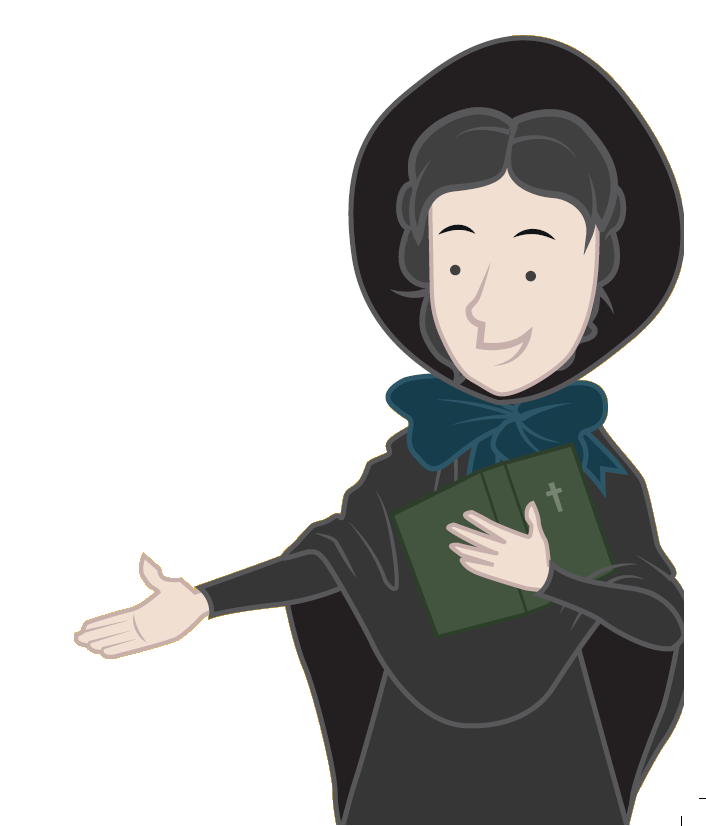 Matthew 19:19
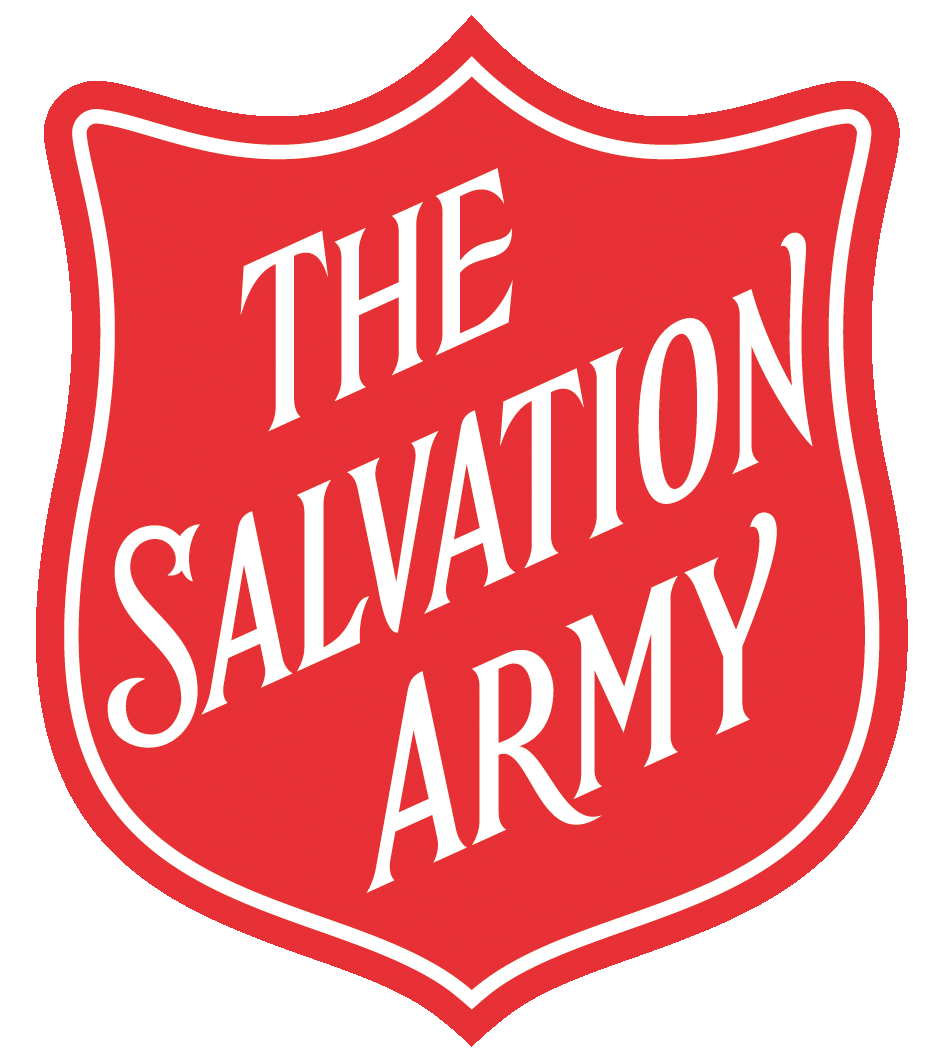 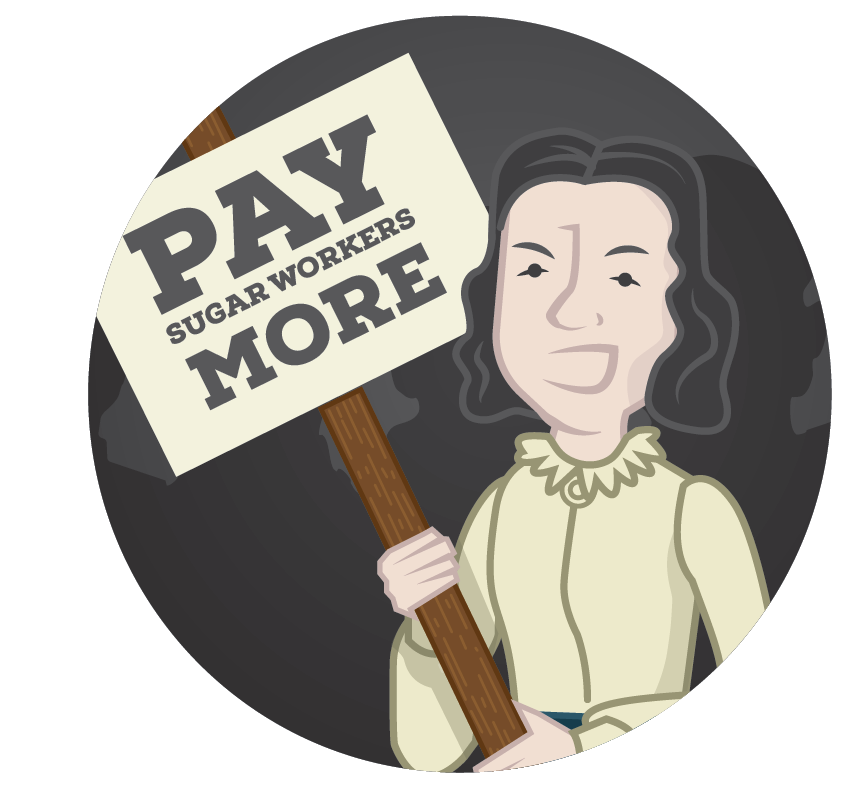 What can we learn from Catherine?
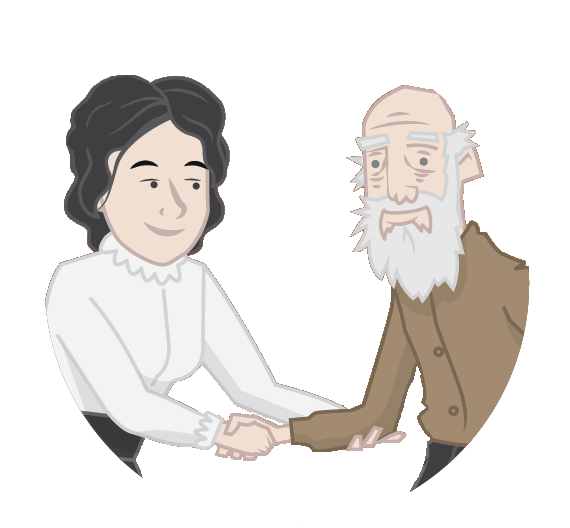 What can we
change?
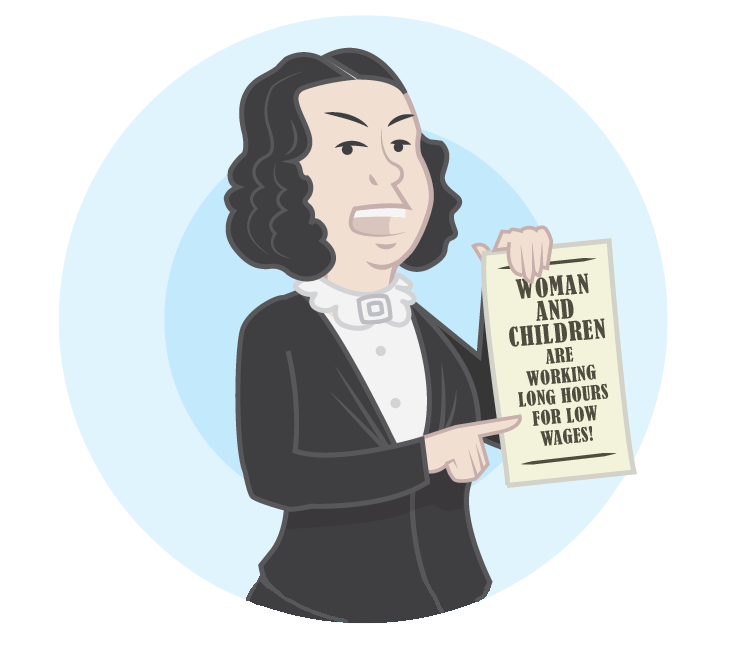 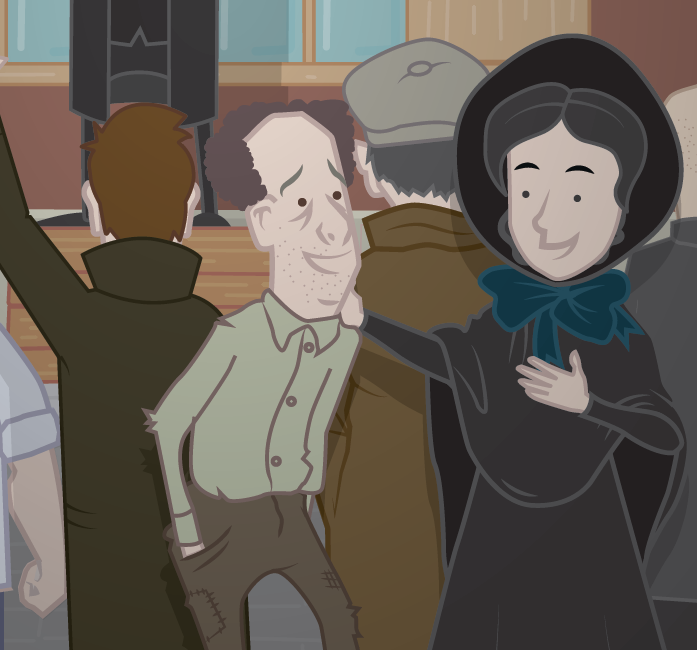 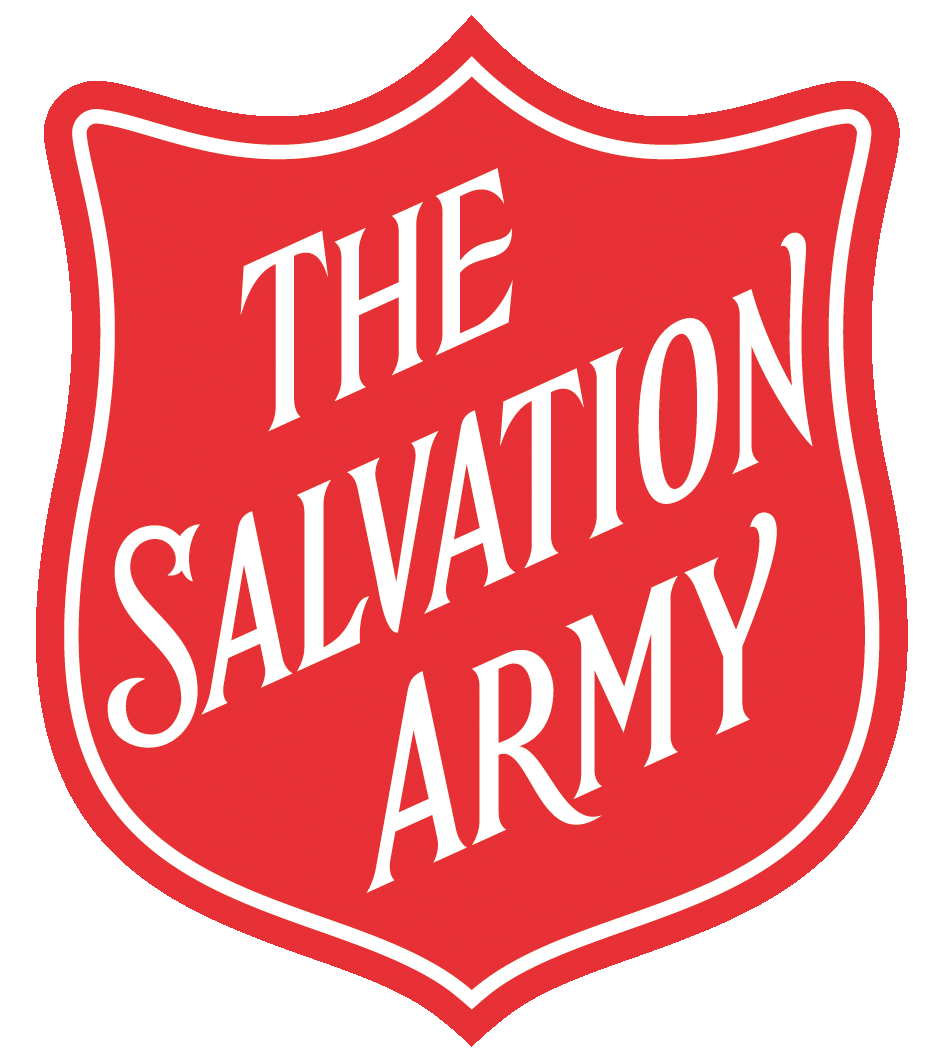 Catherine Booth
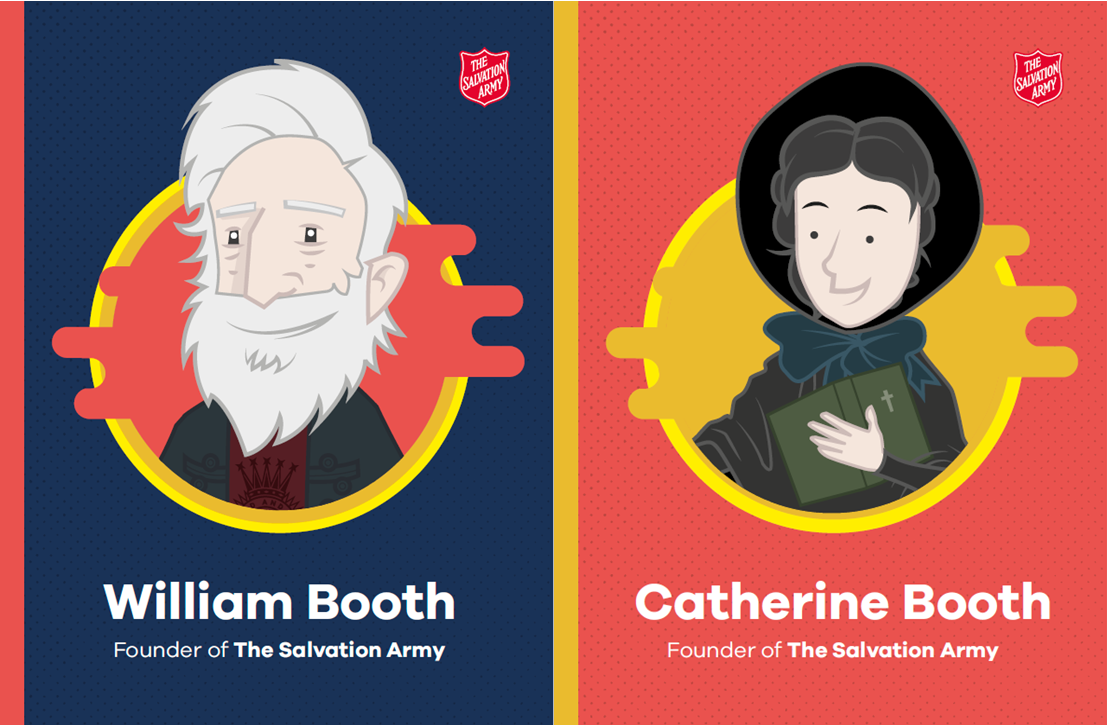 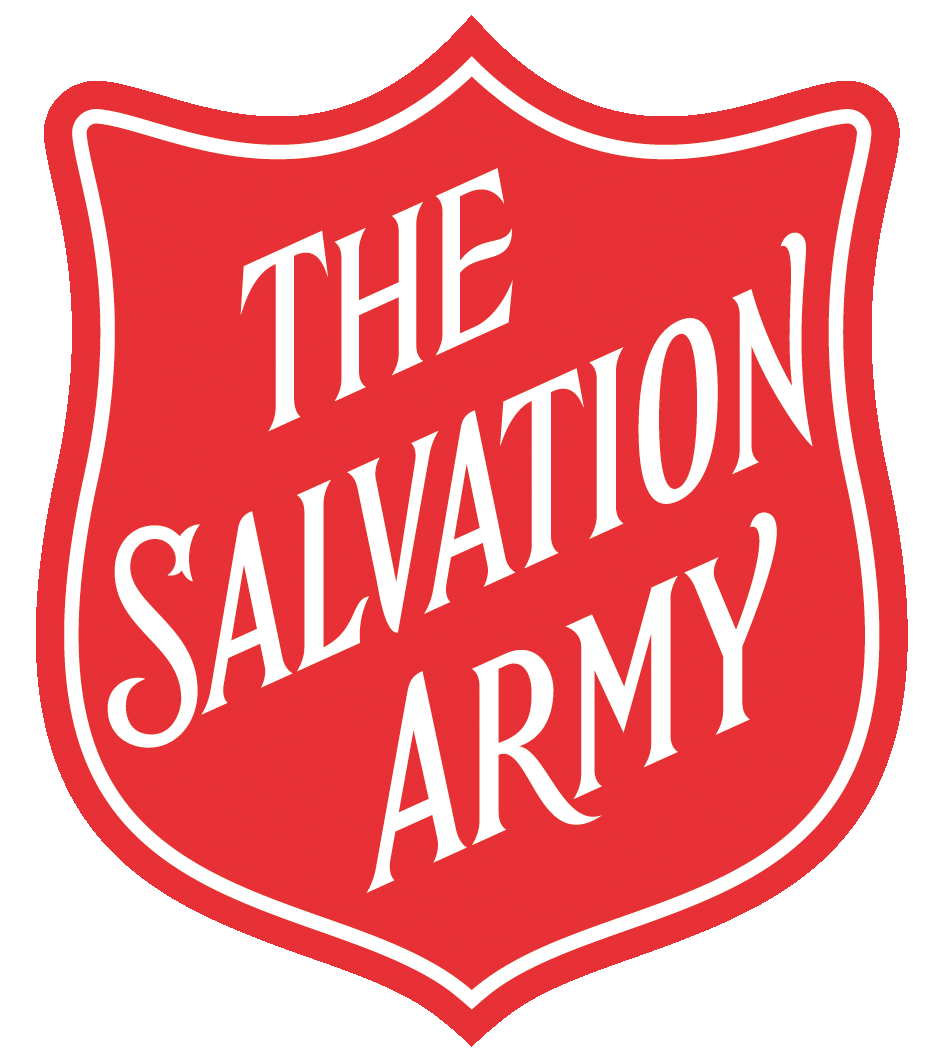 www.salvationarmy.org.uk/schools